TRƯỜNG THCS GIA THỤY
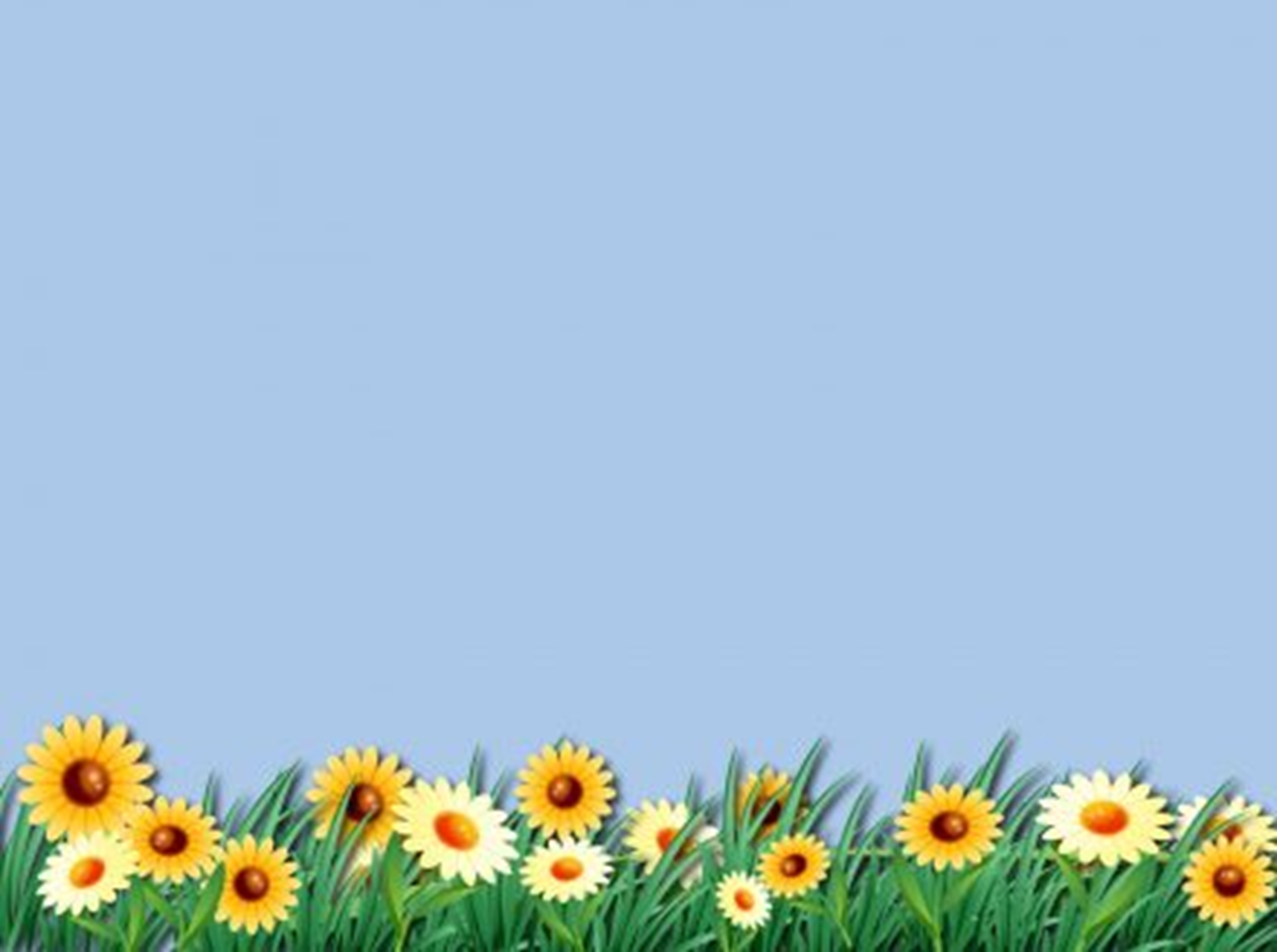 MỘT SỐ GIẢI PHÁP 
NÂNG CAO CHẤT LƯỢNG thi vào 10 thpt
Phạm Thị Hải Vân 
Phó Hiệu trưởng – Trường THCS Gia Thụy
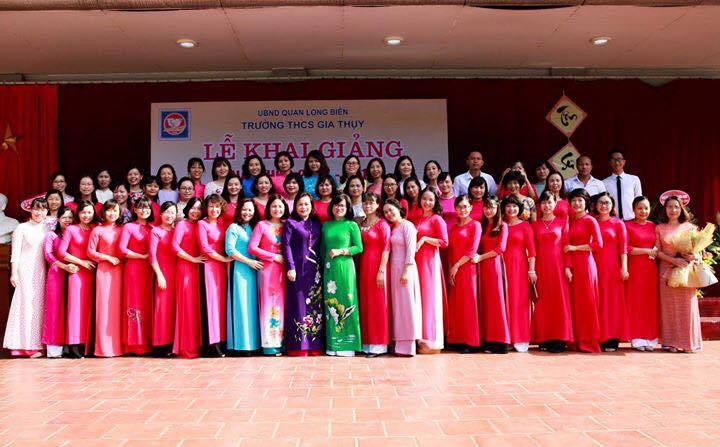 Trường THCS Gia Thụy 
Thành lập năm 2009
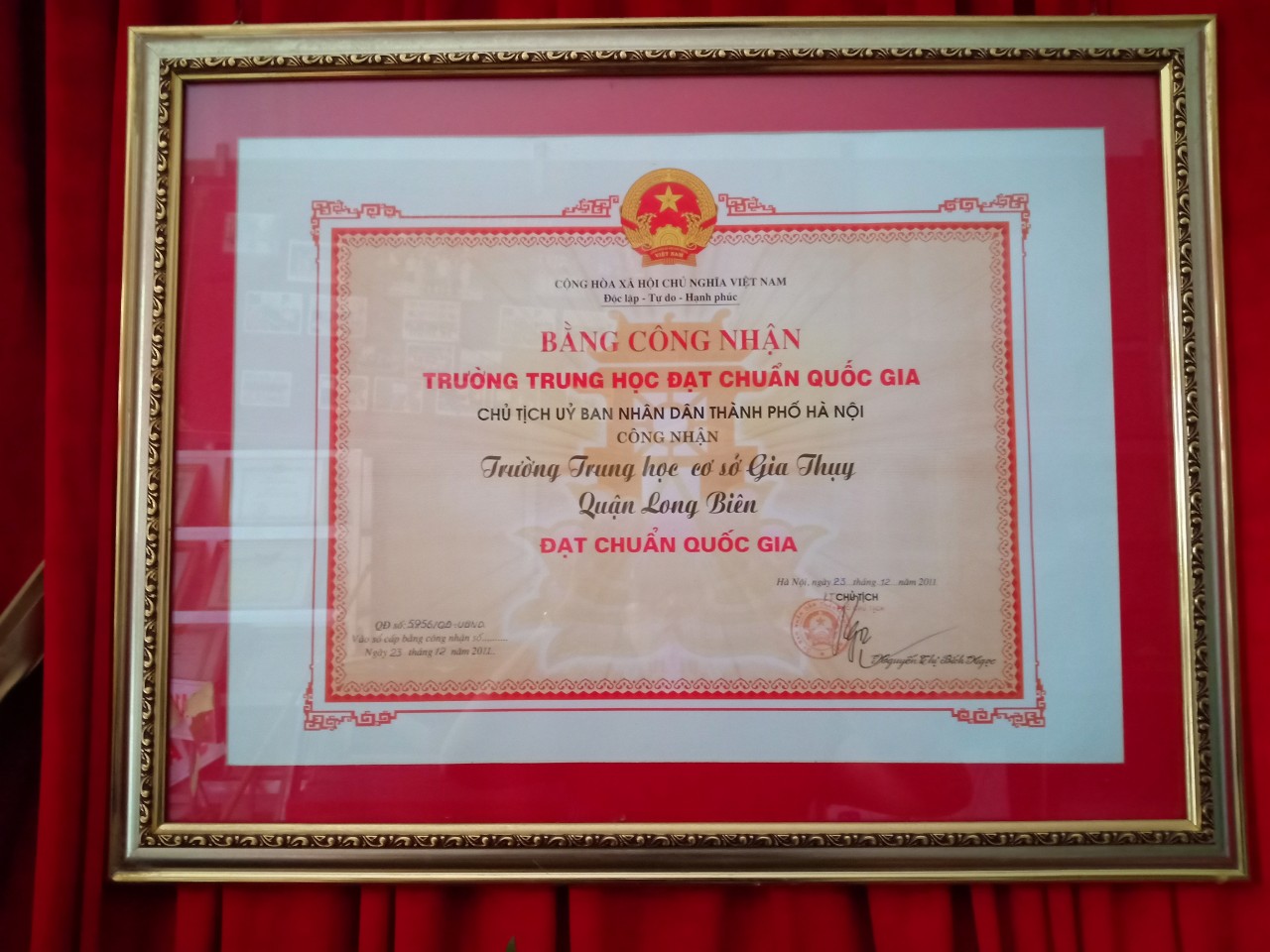 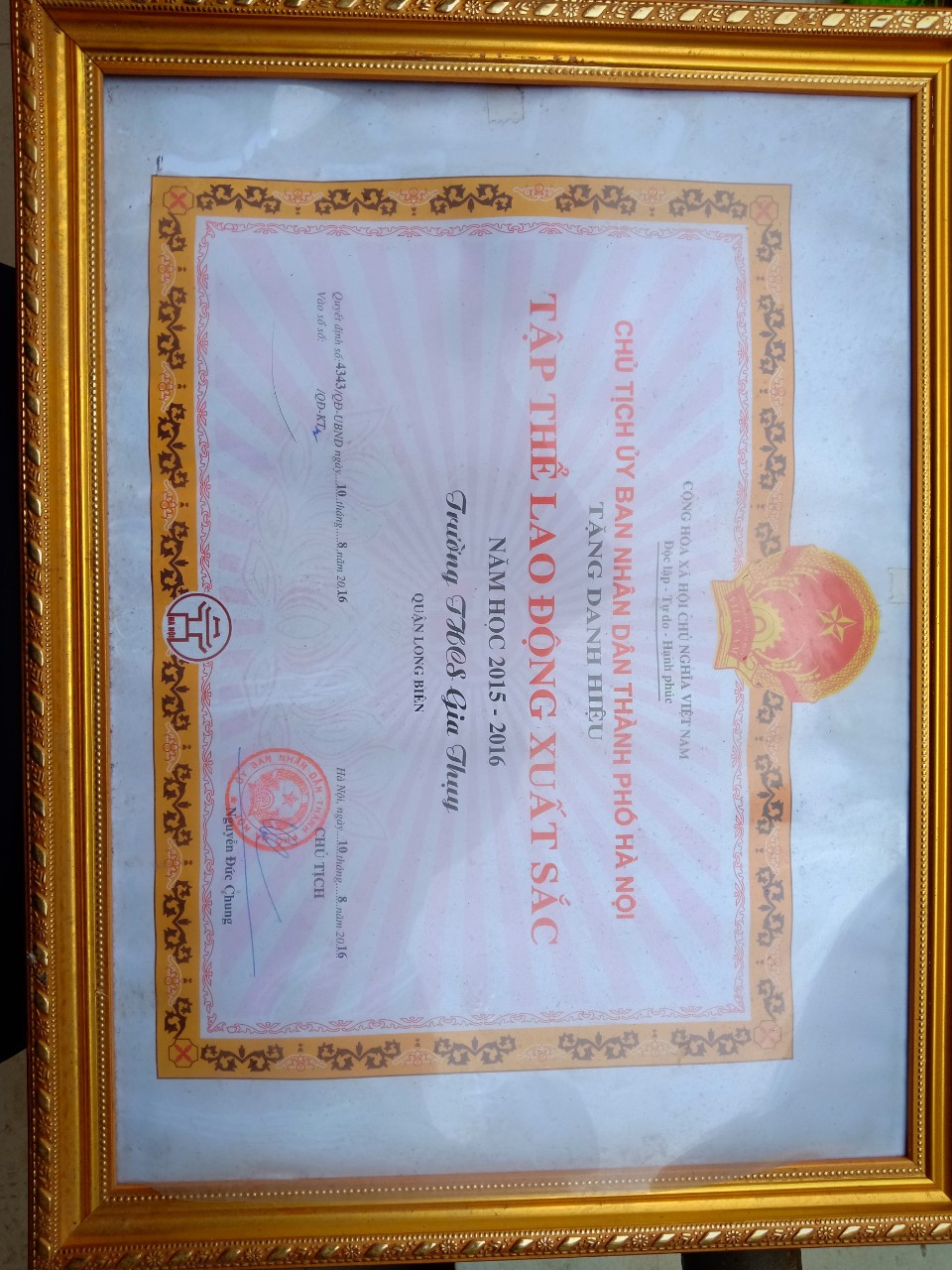 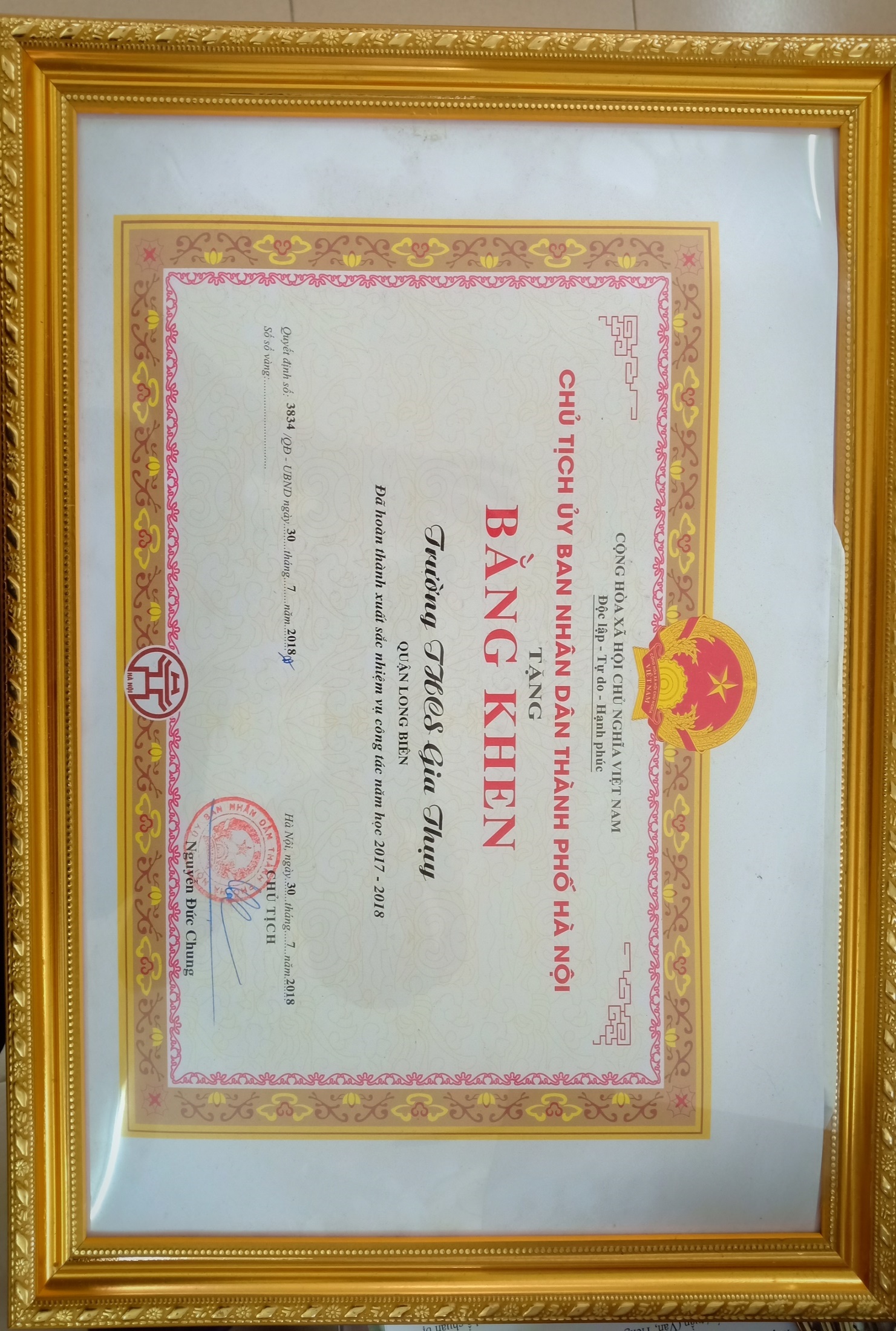 PHƯƠNG THỨC TUYỂN SINH VÀO LỚP 10 THPT
ĐIỂM TB CÁC BÀI THI TRONG KỲ THI TUYỂN SINH
 VÀO LỚP 10 THPT - NĂM HỌC 2019-2020
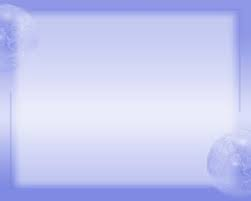 CÁC GIẢI PHÁP 
NÂNG CAO CHẤT LƯỢNG THI VÀO LỚP 10 THPT
1
Chỉ đạo điều hành của Ban giám hiệu
2
Bồi dưỡng đội ngũ
3
Tổ chức ôn luyện
4
Chú trọng công tác thi đua, khen thưởng
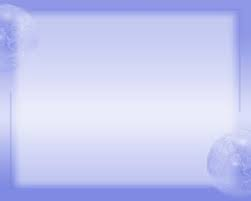 1
Công tác chỉ đạo điều hành
BÁM SÁT CHỈ ĐẠO CỦA LÃNH ĐẠO CÁC CẤP
TĂNG CƯỜNG QUẢN LÍ CHUYÊN MÔN
Xếp thời khóa biểu
Phân công CM, phân công GVCN
LỊCH SINH HOẠT CHUYÊN MÔN
THỨ
TIẾT
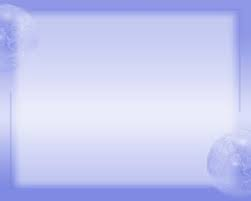 1
Công tác điều hành
BÁM SÁT CHỈ ĐẠO CỦA LÃNH ĐẠO CÁC CẤP
TĂNG CƯỜNG QUẢN LÍ CHUYÊN MÔN
Xây dựng ngân hàng đề
Xếp thời khóa biểu
Phân công CM, phân công GVCN
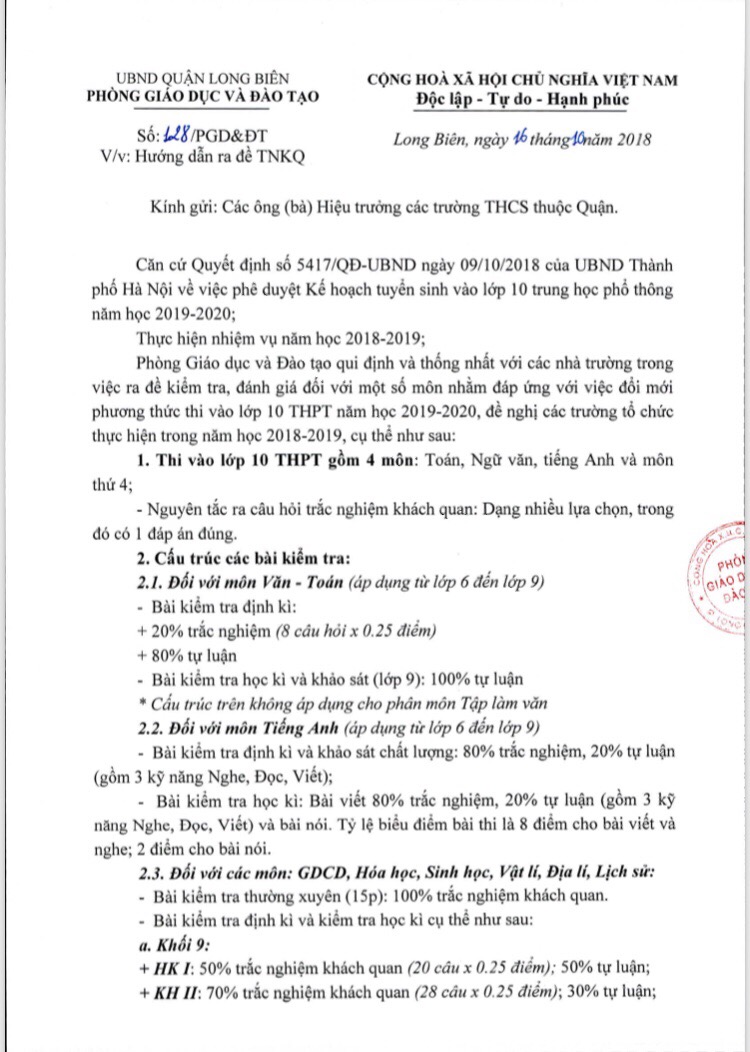 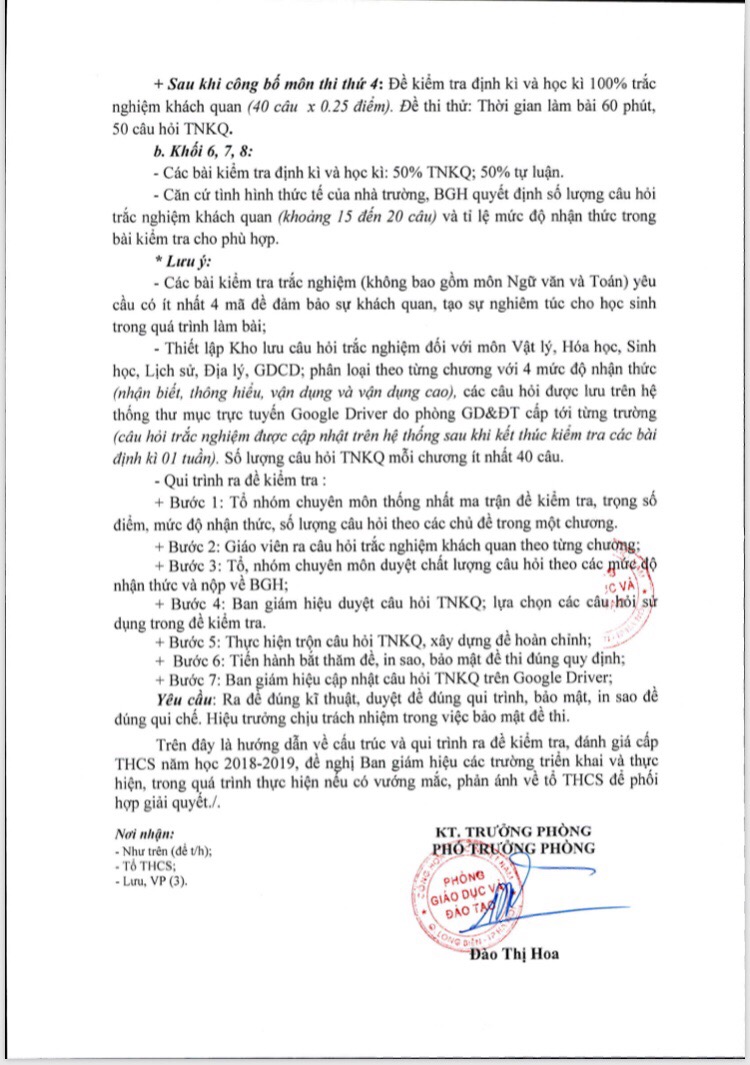 Công văn số 128/ PGD&ĐT quận Long Biên về việc hướng dẫn ra đề TNKQ
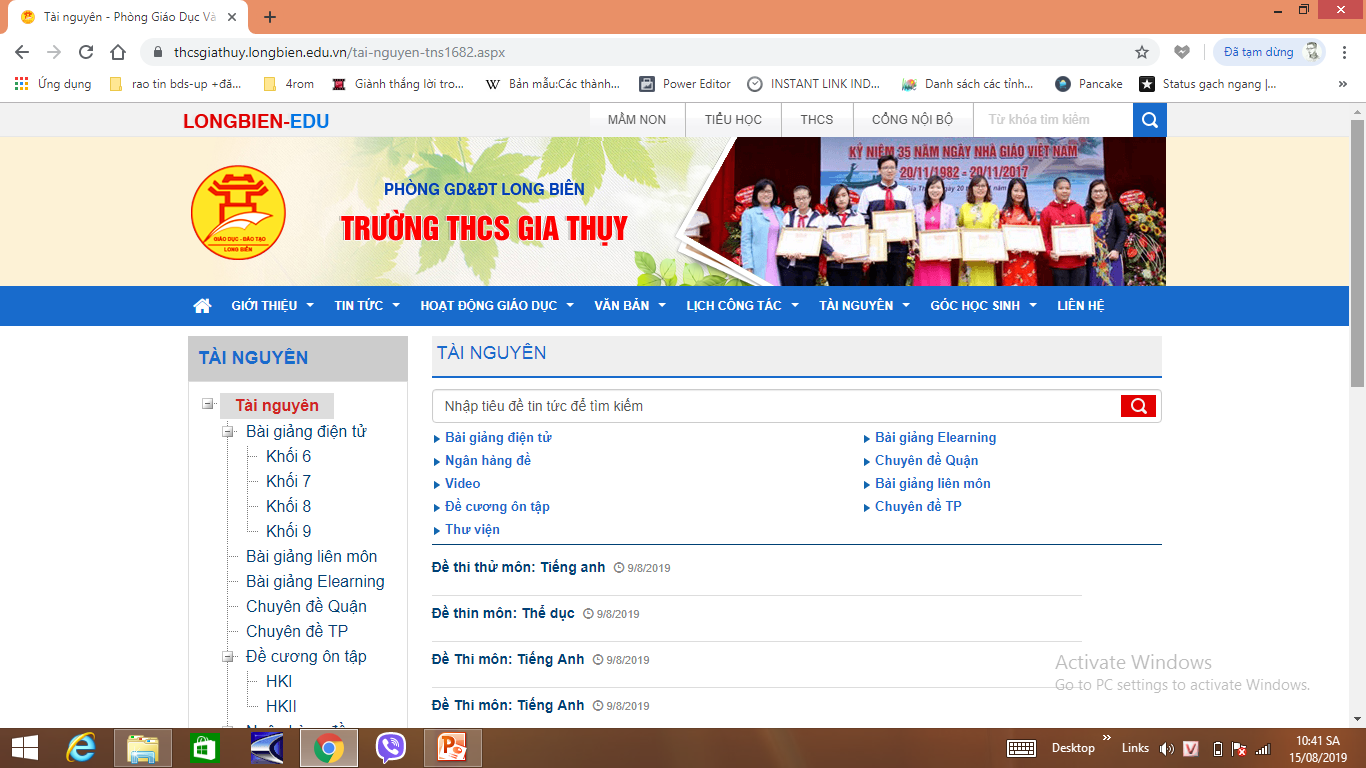 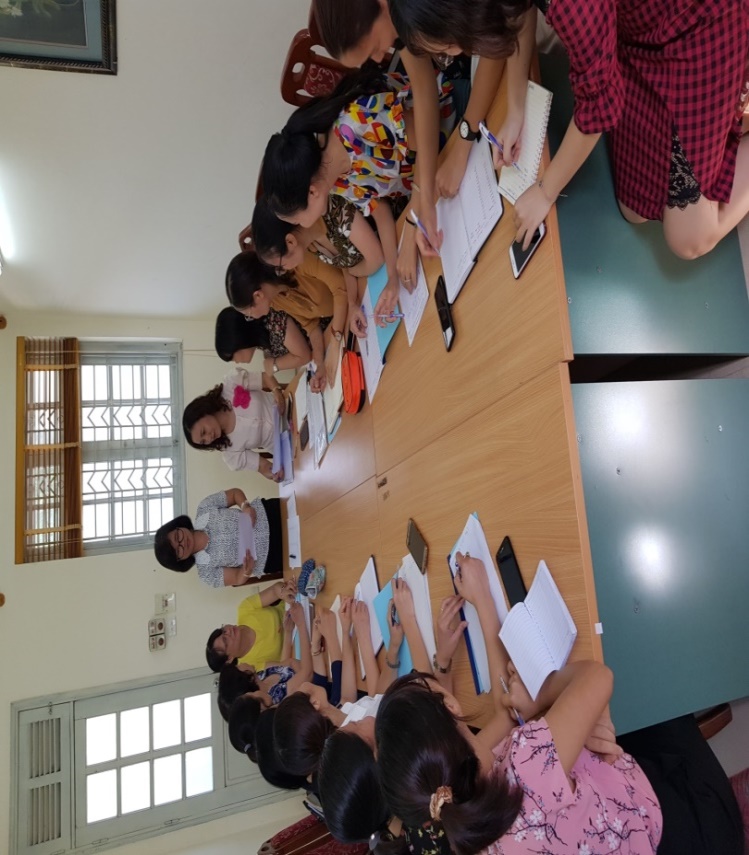 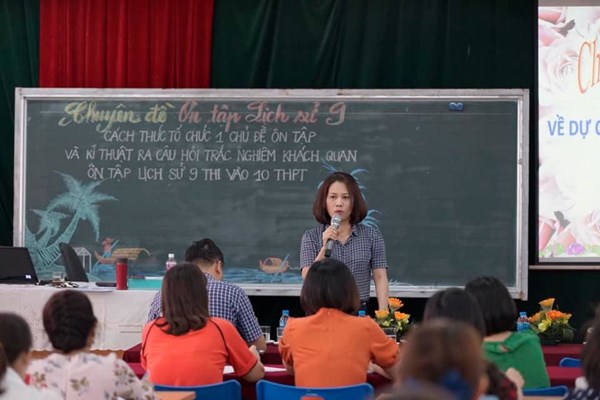 2
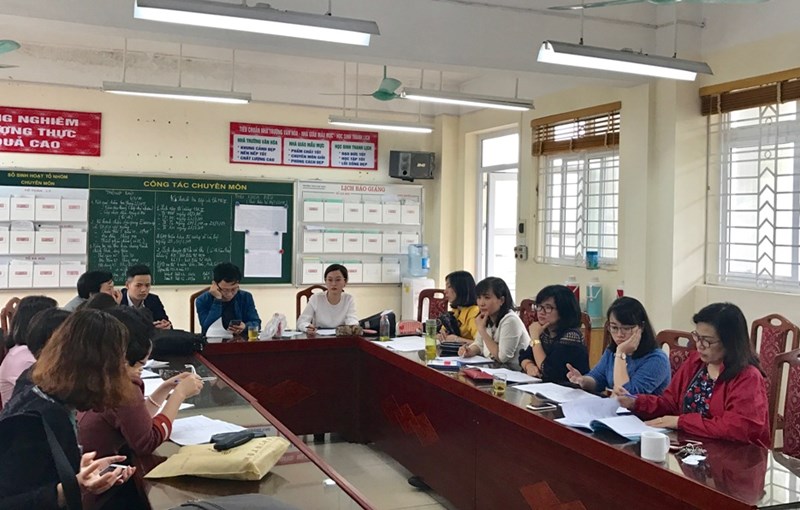 Bồi dưỡng đội ngũ
Giao nhiệm vụ cho TTCM, NTCM
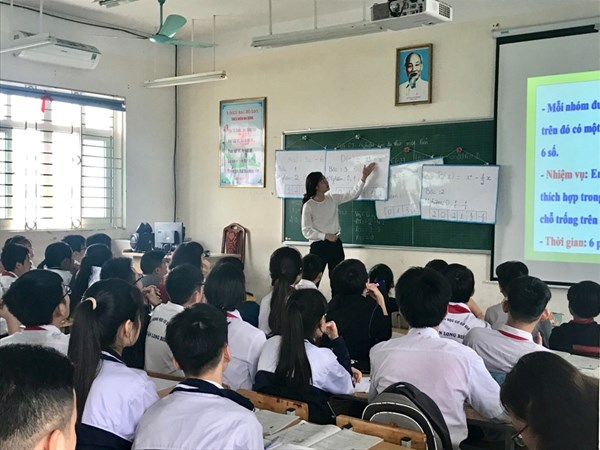 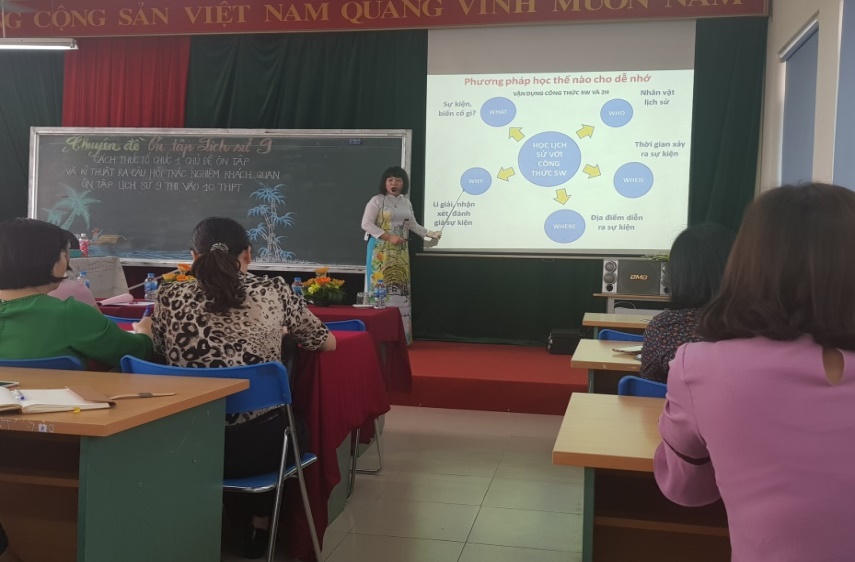 Tổ chức chuyên đề
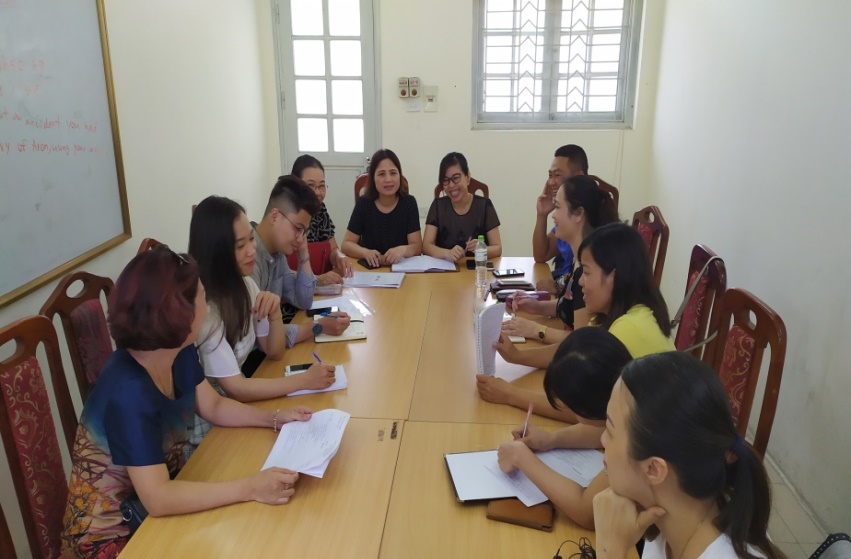 BGH trực tiếp dự
 sinh hoạt CM
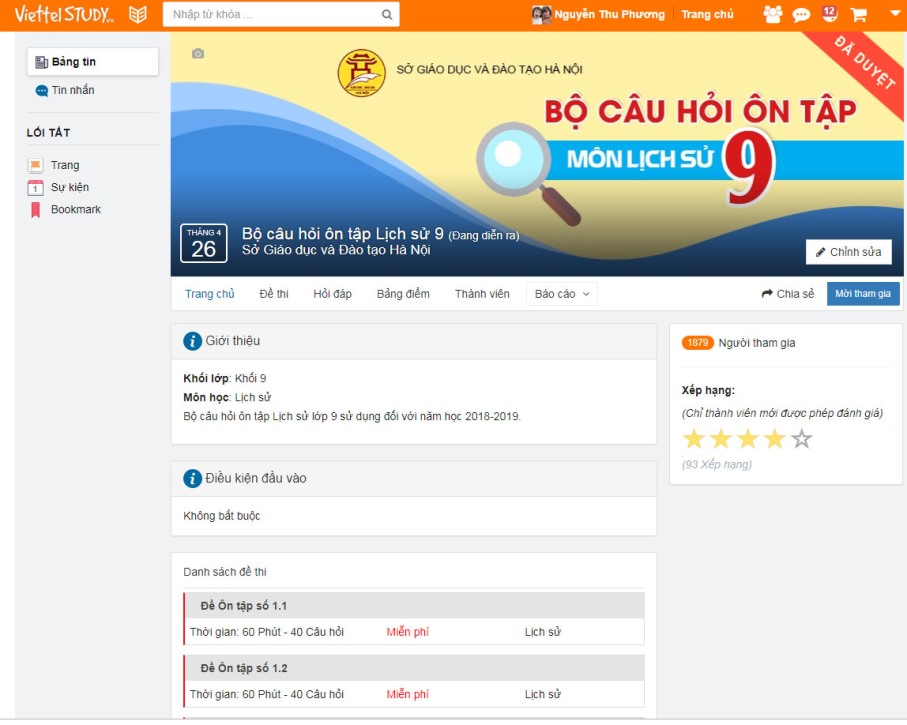 3
Tổ chức ôn luyện
Xây dựng KH ôn luyện
Phân nhóm đối tượng HS
Thi thử
Chấm bài và xử lí KQ
3
Tổ chức ôn luyện
Xây dựng KH ôn luyện
Phân nhóm đối tượng HS
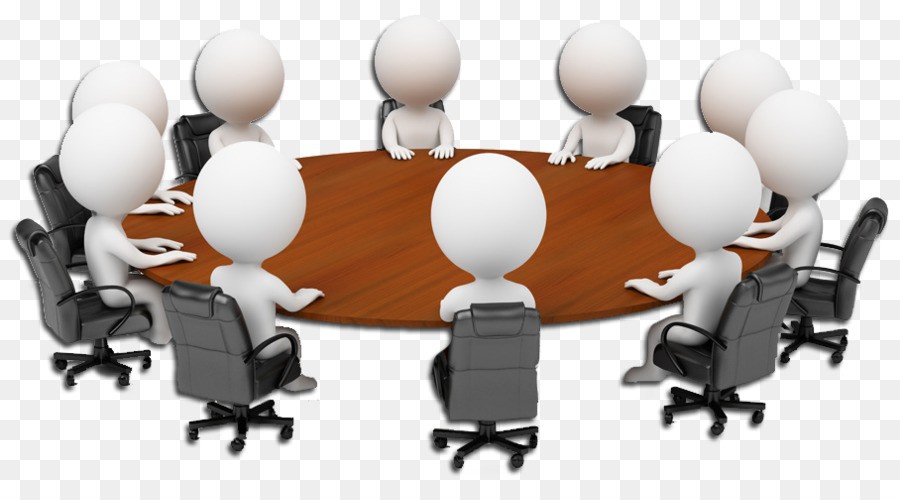 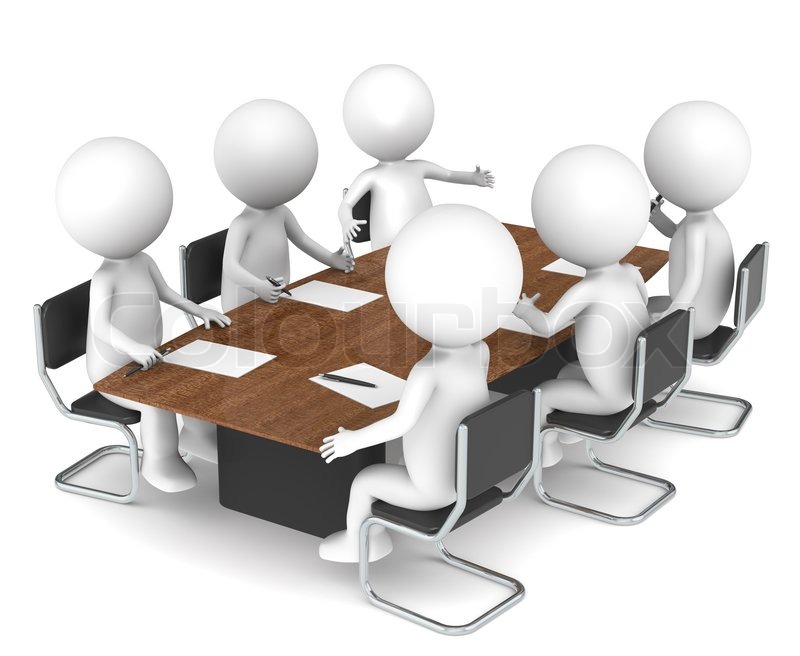 NHÓM HS TRUNG BÌNH
NHÓM HS KHÁ – GIỎI
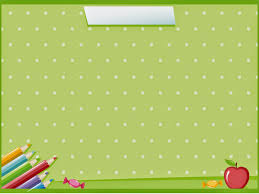 Những lưu ý trong quá trình luyện thi
1. Lựa chọn bài tập  phù hợp
2. Hướng dẫn phương pháp làm bài
3. Tạo môi trường học tập
4. Qui định thời gian làm bài
3
Tổ chức ôn luyện
Xây dựng KH ôn luyện
Phân nhóm đối tượng HS
Thi thử
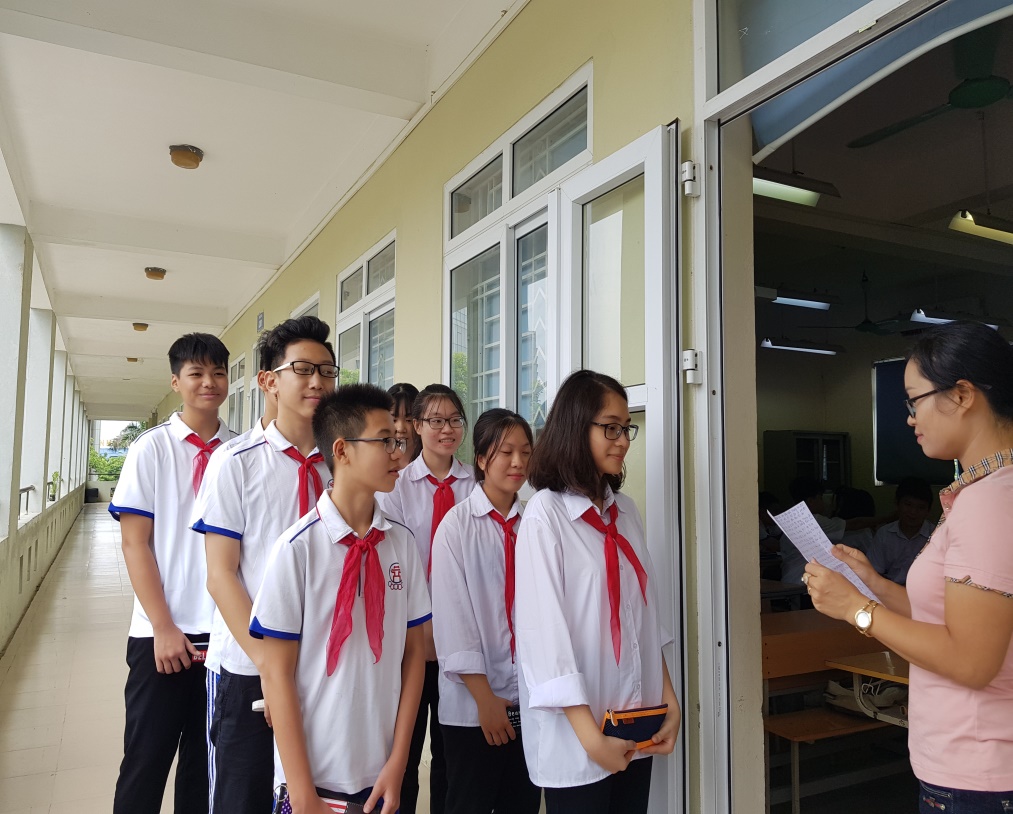 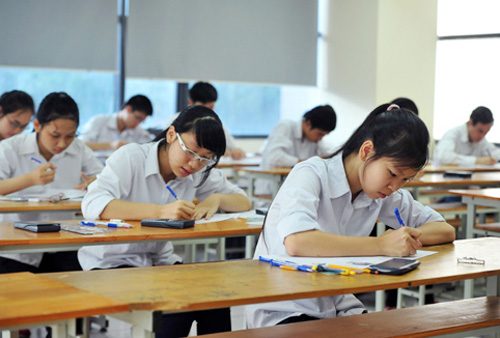 3
Tổ chức ôn luyện
Xây dựng KH ôn luyện
Phân nhóm đối tượng HS
Thi thử
Chấm bài và xử lí kết quả
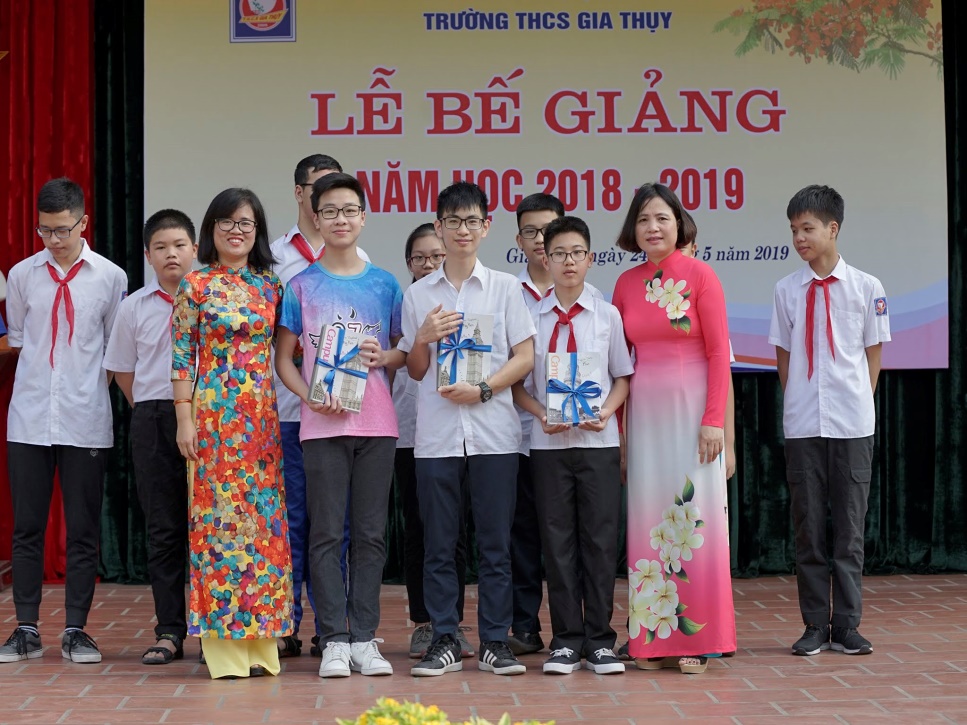 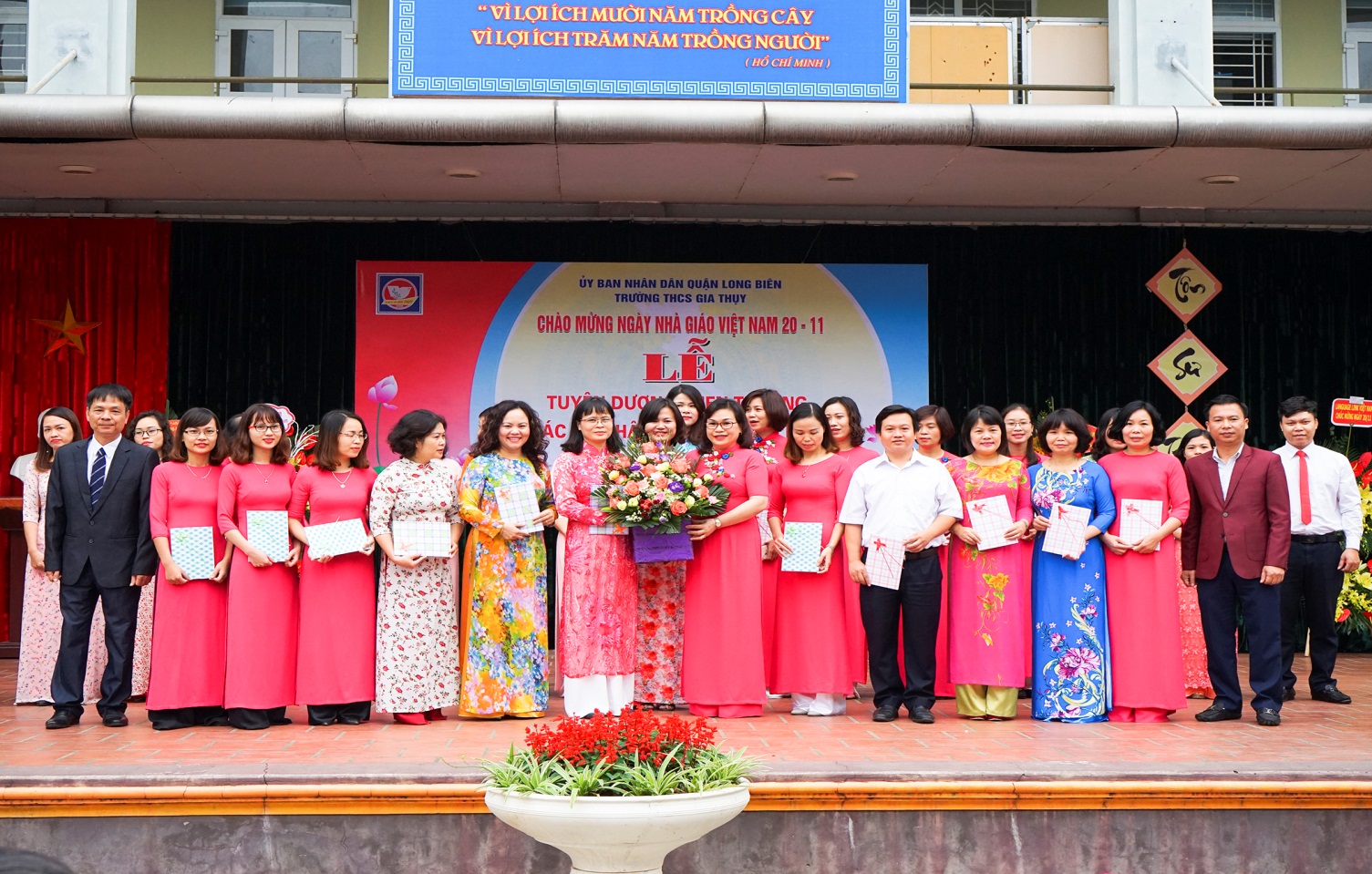 4
Chú trọng công tác thi đua, khen thưởng
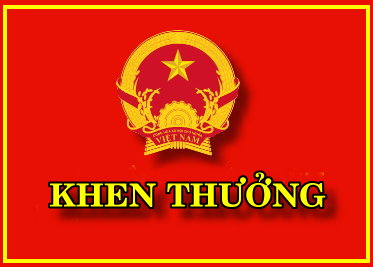 HỌC SINH
GIÁO VIÊN
HS giỏi nhất
HS tiến bộ nhất
GV bộ môn
GVCN
92,8%
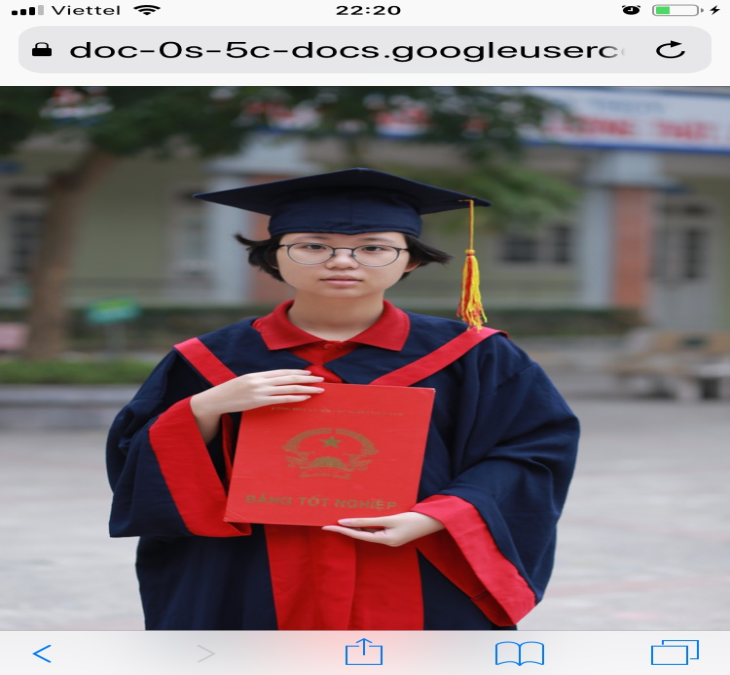 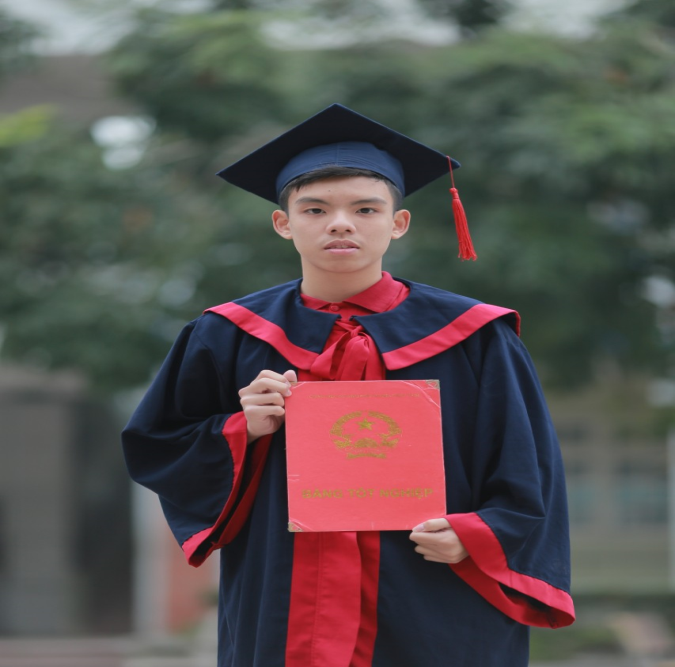 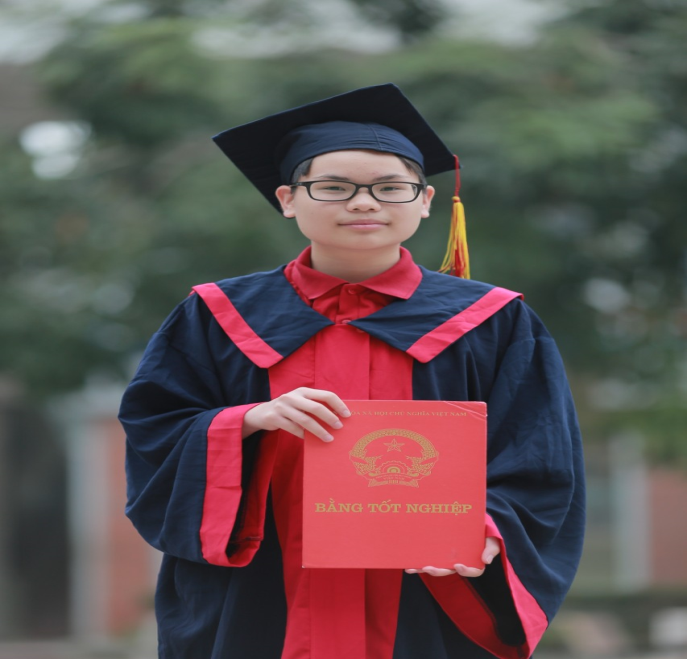 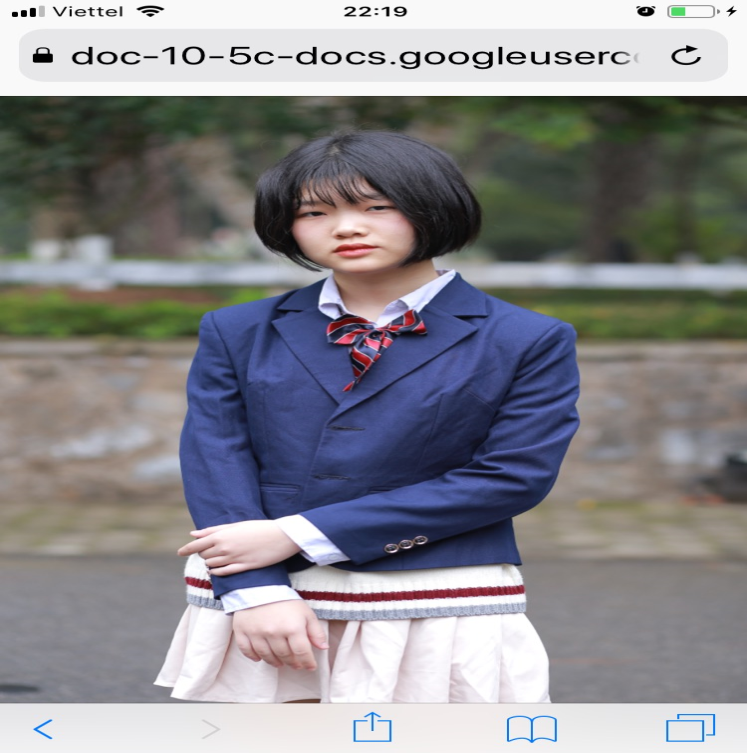 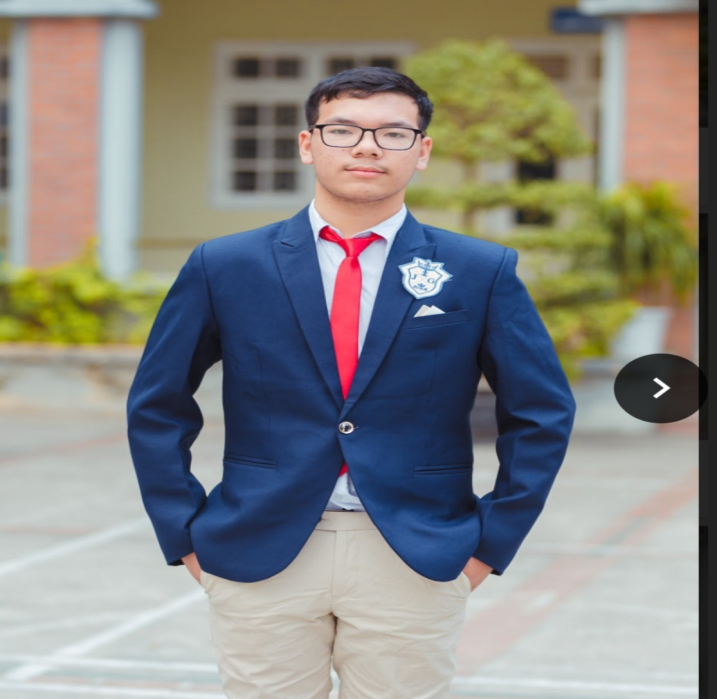 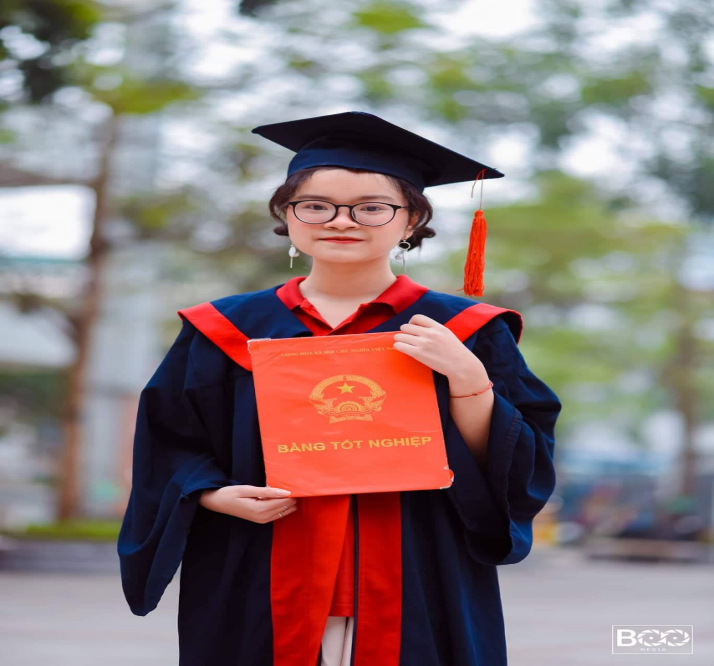 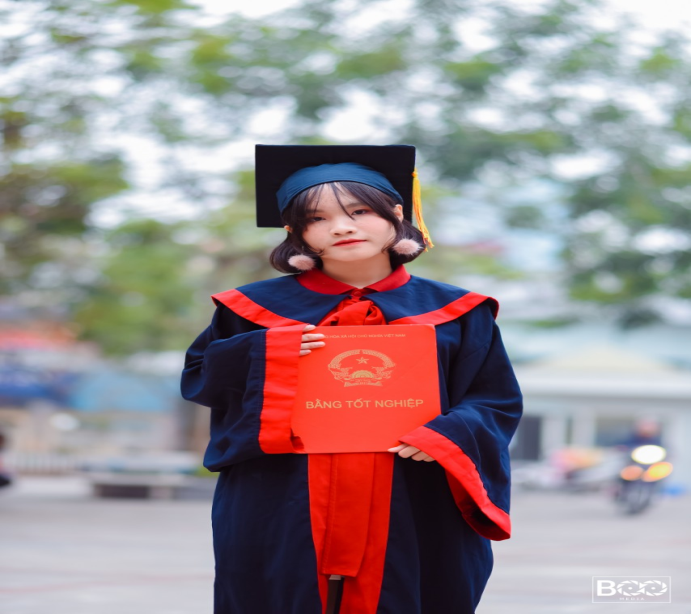 TỈ LỆ HỌC SINH ĐỖ CÁC TRƯỜNG THPT CÔNG LẬP VÀ TRƯỜNG CHUYÊN
NĂM HỌC 2019-2020
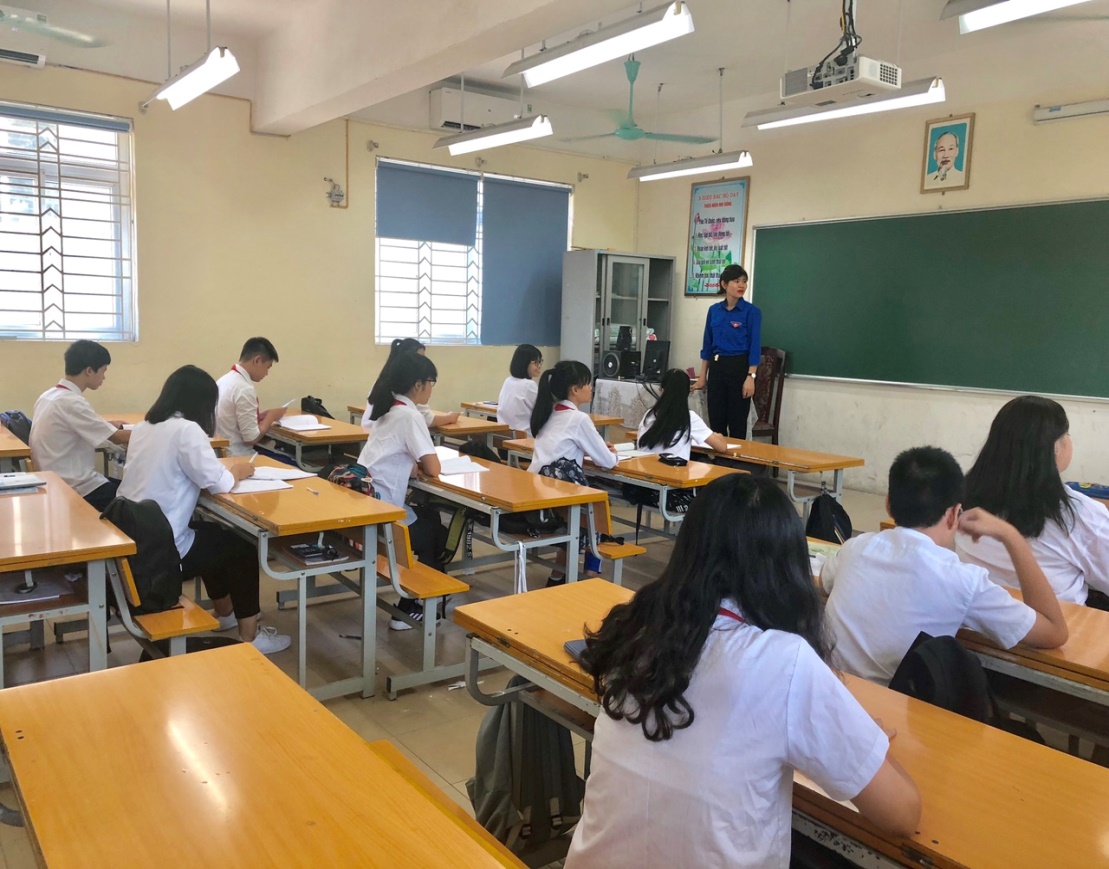 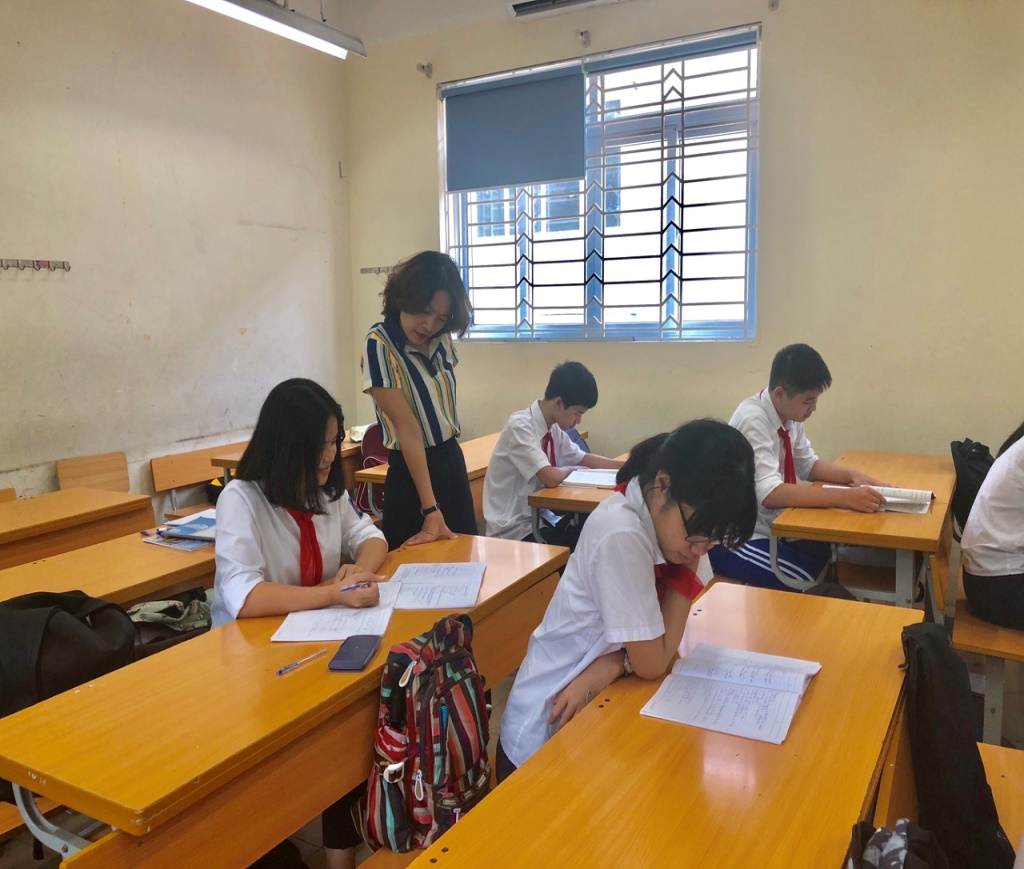 Cha mẹ học sinh hỗ trợ truy bài
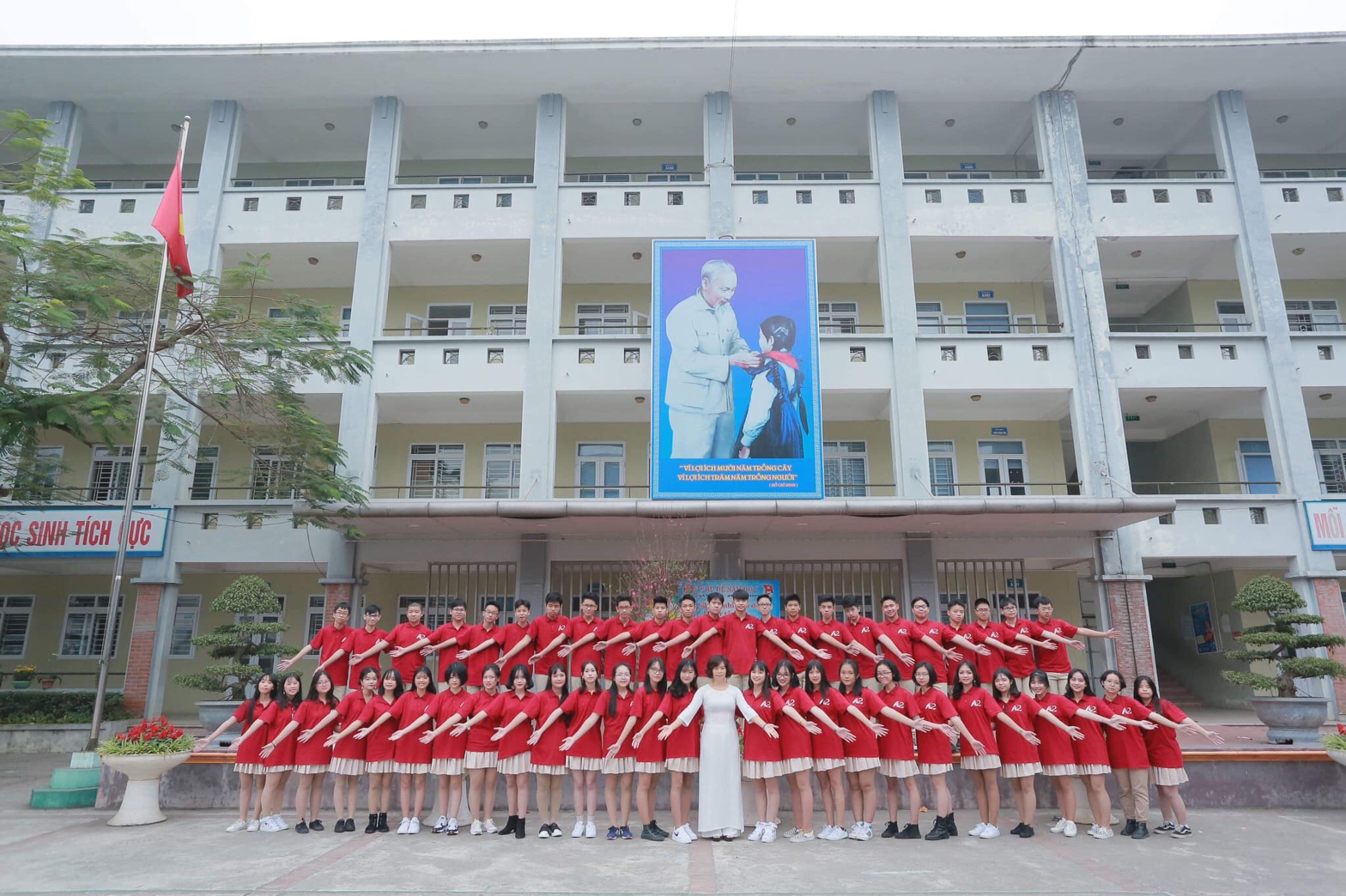 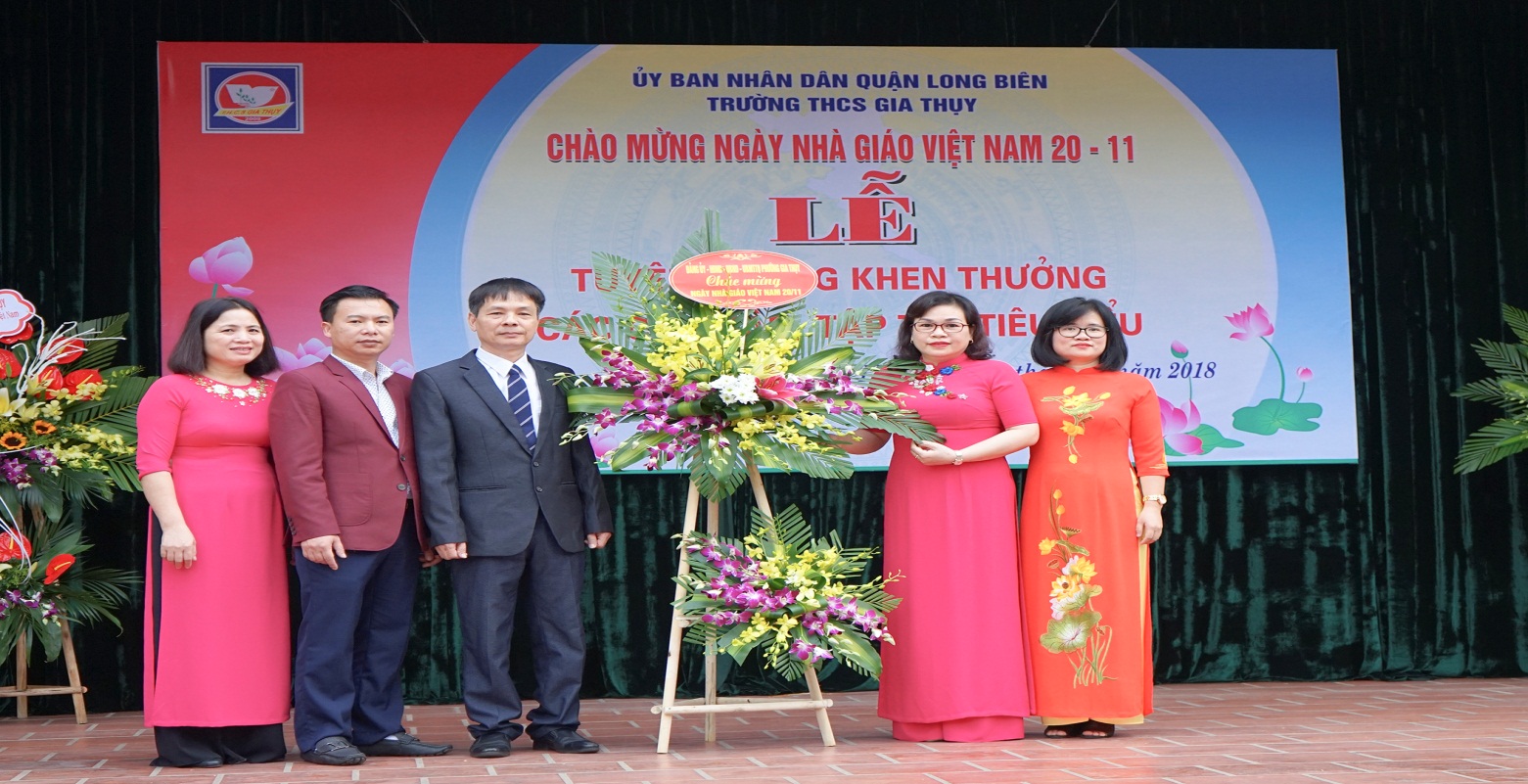 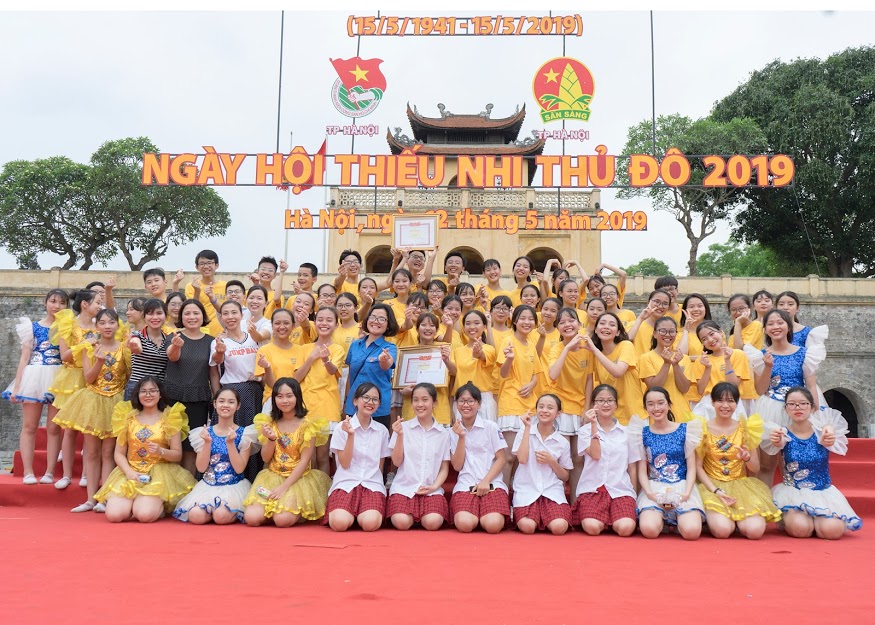 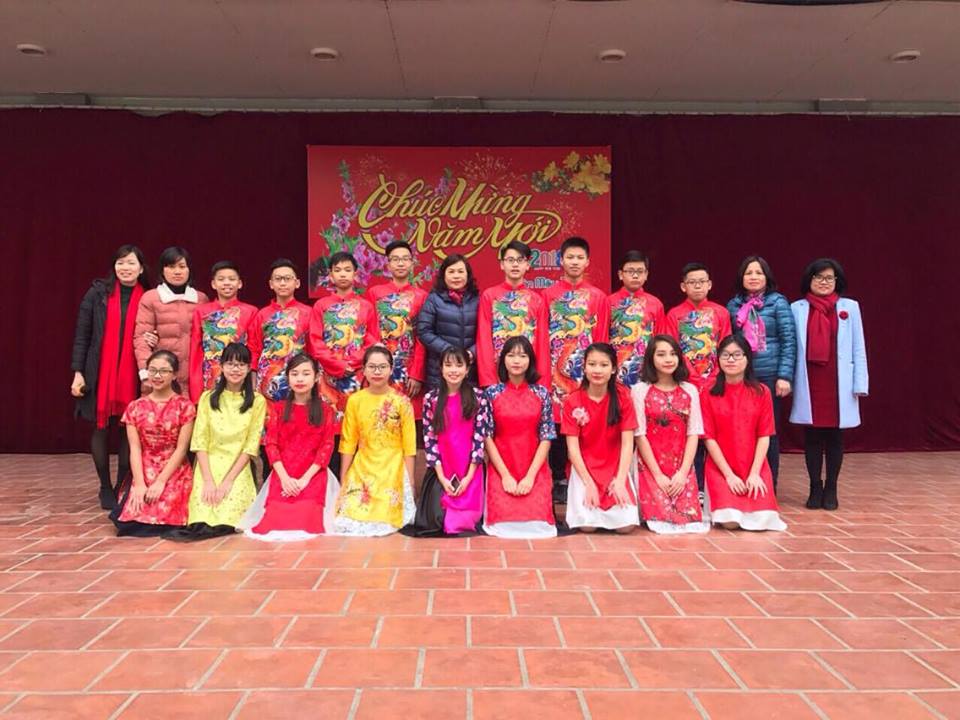 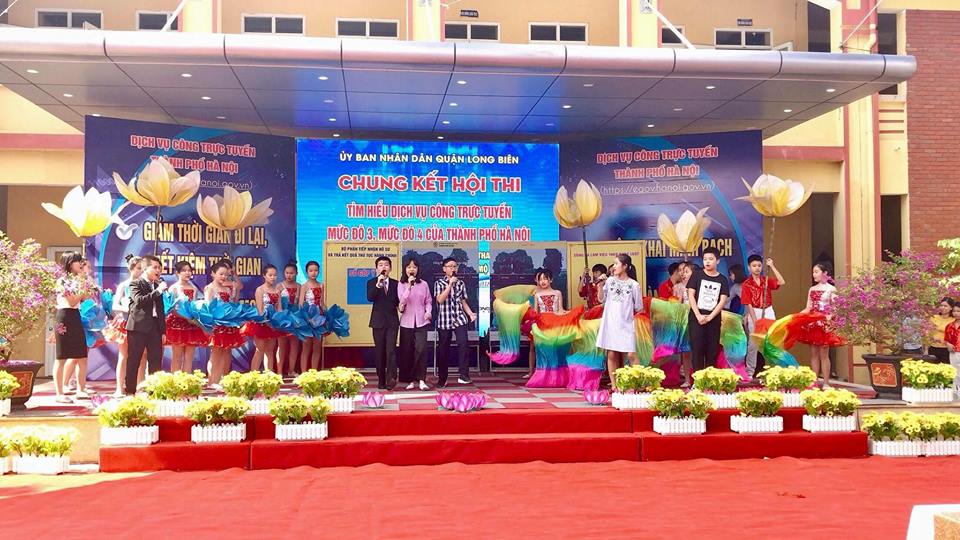 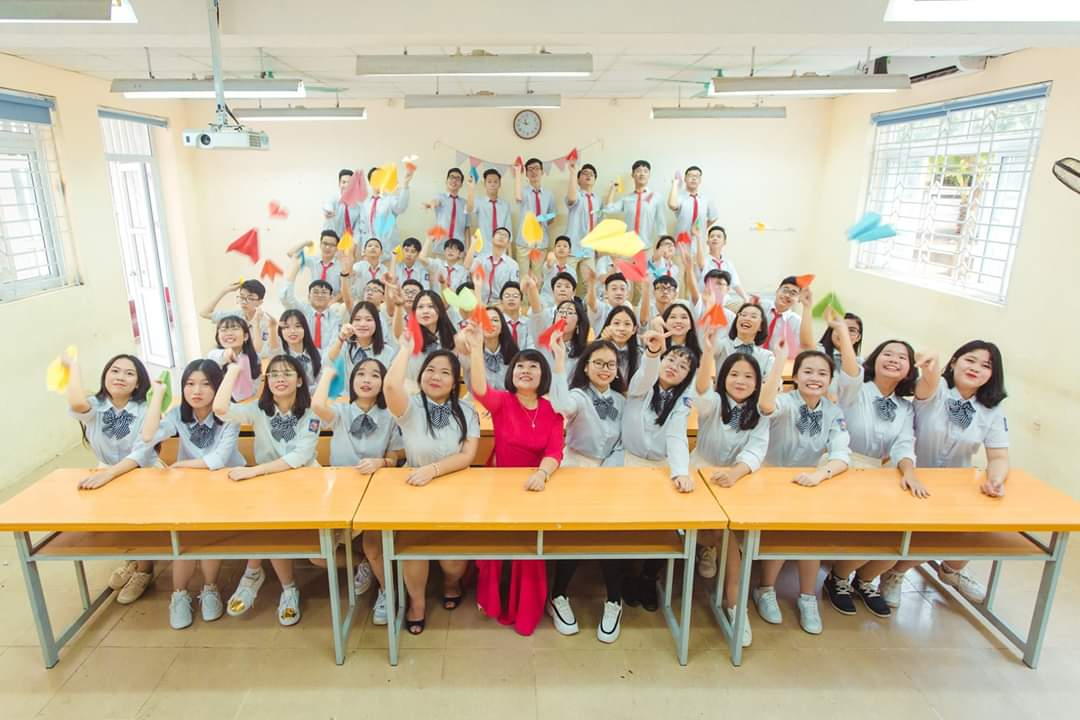 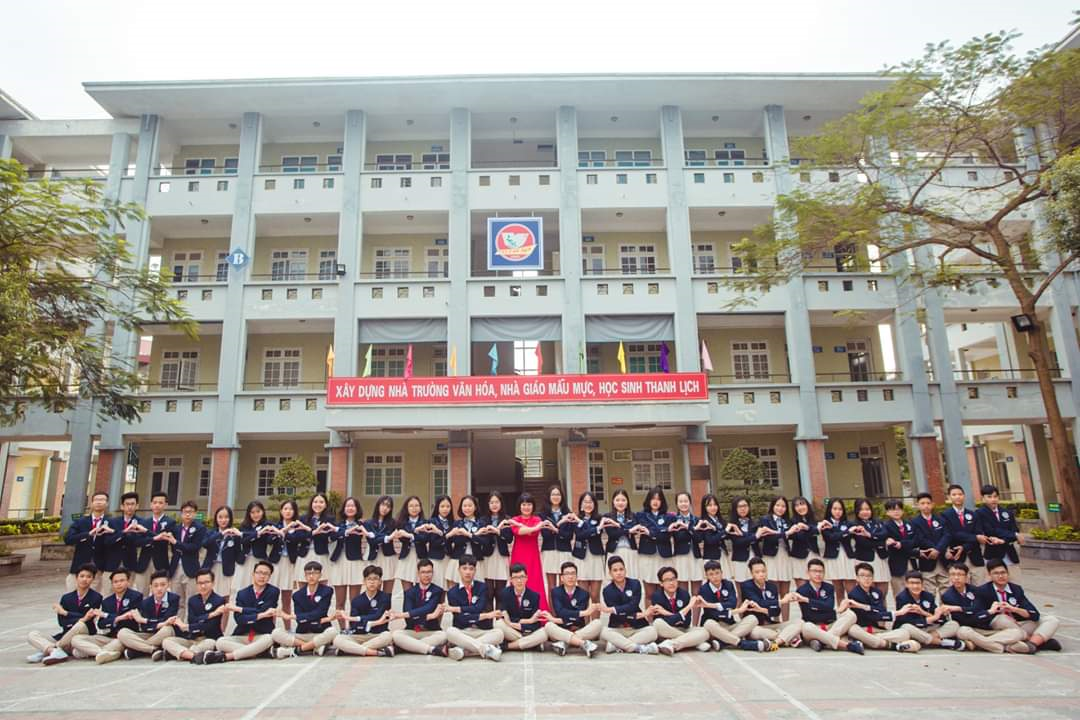 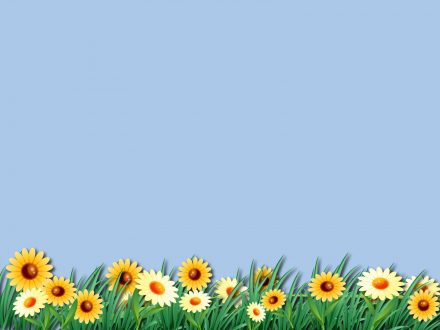 CHÚC HỘI NGHỊ
 THÀNH CÔNG TỐT ĐẸP!
Trân trọng cảm ơn!